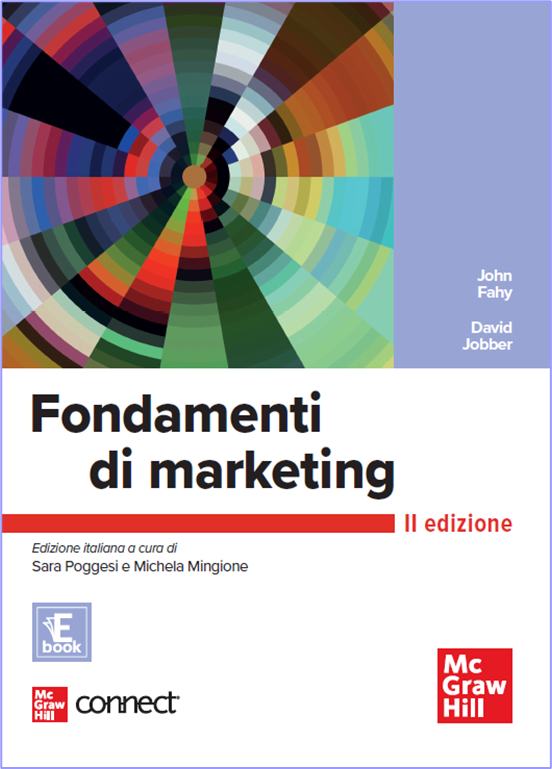 Capitolo 8Il valore attraverso i servizi
L'American Marketing Association ha definito i servizi come "le attività, i benefici o il soddisfacimento di esigenze del consumatore che sono offerti in vendita o forniti in rapporto alla vendita di un bene". 

In generale i servizi sono definiti come performance, processi, azioni e si contrappongono storicamente ai beni, definiti come strumenti, oggetti. 

Il termine prodotto può riferirsi sia a un servizio (si parlerà in questo caso di prodotto-servizio) sia a un bene (prodotto-bene).
Le caratteristiche uniche dei servizi rispetto ai beni
Intangibilità
Inseparabilità
Caratteristiche del servizio
Service
 Characteristics
Variabilità
Durata limitata
Intangibilità
L'intangibilità si riferisce al fatto che il servizio non può essere provato, mostrato, toccato, valutato prima dell'acquisto. Il servizio può agire sui beni o sulle persone, trasformando il loro stato fisico o emotivo.                                                                                                                                     Offrire un output intangibile determina importanti implicazioni per l'impresa, fra queste ricordiamo:
non poter fare scorte e, conseguentemente, non poter gestire facilmente le fluttuazioni della domanda;
 non poter proteggere, con brevetti, un'idea innovativa e, conseguentemente, non tutelarla dai competitor;
 fronteggiare molte difficoltà nella comunicazione del servizio in quanto risulta particolarmente complesso comunicare qualcosa che non si può vedere
 fronteggiare molte problematiche nella definizione del prezzo del servizio.
Eterogeneità
L'eterogeneità è casuata dal fatto che i servizi sono, spesso, il risultato dell'interazione umana (tra dipendenti, tra dipendenti e clienti, tra clienti e altri clienti), ed è, pertanto, difficile avere due servizi uguali: 
le performance del personale di front-office variano di giorno in giorno, addirittura di ora in ora; inoltre, ogni consumatore avrà le proprie specificità, rendendo di fatto impossibile avere due servizi identici. 
Per esempio, la stessa lezione universitaria impartita nella stessa giornata, in orari differenti, a due classi diverse potrebbe avere caratteristiche diverse perché la concentrazione e la stanchezza del docente possono variare nel corso della giornata e anche perché le due classi potrebbero interagire in modo diverso con il docente.
Inseparabilità
L'inseparabilità fra produzione e consumo fa riferimento al fatto che, a differenza dei beni, i servizi sono dapprima venduti e poi realizzati e consumati; generalmente, l'erogazione e il consumo sono simultanei. Sono diverse le implicazioni di marketing che l'impresa deve affrontare.

1. Il provider del servizio deve essere fisicamente connesso al servizio. Ciò significa che se si ha bisogno dell'intervento di un dentista, il dentista deve essere in sede per la visita.                                       Non solo, poiché il servizio è intangibile, il consumatore valuterà il dentista - quanto è professionale - per valutare il servizio stesso.
Durata Limitata
Caratteristiche
del servizio
Il consumo non può essere messo da parte per più tardi
Abbina l’offerta e la domanda
Usa personale part-time
Polivalenza
Partecipazione dei consumatori
Prezzi differenziati
Stimola la domanda non di punta
Area d’attesa comoda
Sistema di prenotazione
Intangibilità
Inseparabilità
Durata limitata
Variabilità
Il marketing mix dei servizi
Il marketing mix dei servizi si fonda generalmente su sette elementi.
 Alle quattro leve "classiche" (prodotto, prezzo, distribuzione e comunicazione) si aggiungono, infatti, tre ulteriori leve che svolgono un ruolo spesso determinante nell'influenzare il comportamento d'acquisto dei consumatori.   
                                                                                                                                                                        Esse sono: l’ambiente in cui il servizio viene erogato (cosìdetto servicescape), le persone (dipendenti e clienti) e i processi.
Il servicescape
L'intangibilità rappresenta una caratteristica che pone le imprese di fronte a sfide gestionali non indifferenti. in tal senso, uno degli aspetti certamente piu sfidanti per le imprese di servizi è dato dalla gestione di tutti gli aspetti connessi al cosiddetto servicescape, neologismo coniato da Mary jo Bitner, intendendo con questo termine l'ambiente nel quale il servizio viene assemblato,  e nel quale venditore e cliente interagiscono.
 Attraverso la progettazione e la gestione del servicescape le imprese fanno grandi sforzi per trasmettere un'idea di qualità dell'offerta e per creare nel consumatore l'immagine desiderata.
Al servicescape vengono tradizionalmente attribuiti quattro principali ruoli strategici:
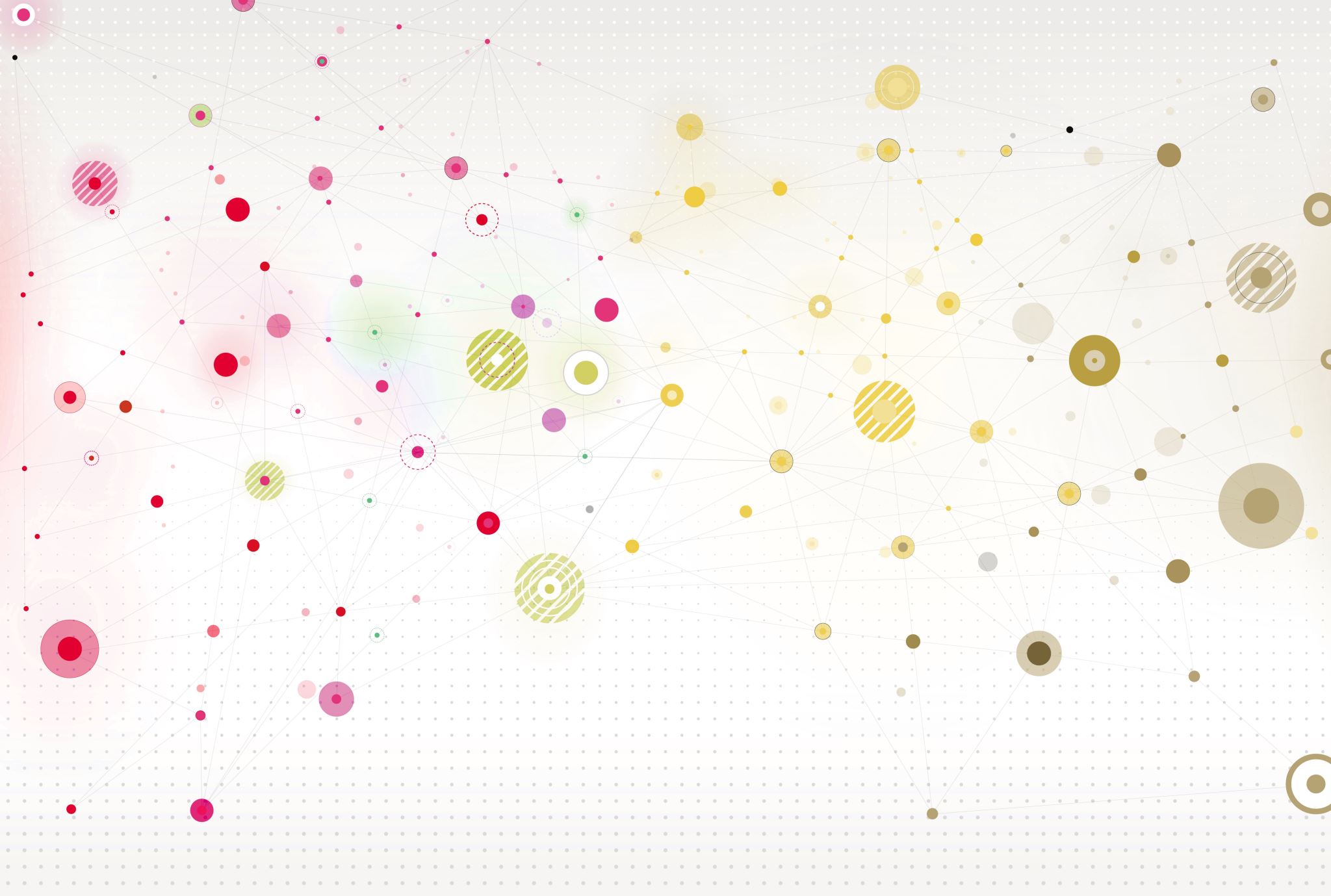 Il servicescape rappresenta un importante strumento di comunicazione tra azienda e cliente, in grado d'influenzare, in maniera spesso determinante, le aspettative dei consumatori, le loro percezioni, nonché il loro generale livello di soddisfazione. Pertanto, il servicescape viene visto come parte integrante del servizio stesso.
Il modello di Kotler
A metà degli anni Settanta, Philip Kotler - tra i massimi esperti mondiali di marketing management – introdusse il concetto di atmosfera (atmospheric). 

Deriva dal presupposto che le decisioni di acquisto dei consumatori si verificano in relazione alle caratteristiche di "prodotto totale", ovvero composto non solo dagli aspetti intangibili                           (quali, oltre al servizio di base, tra gli altri, garanzie, pub-blicità, finanziamenti ecc.), ma anche dalla relativa componente tangibile. 
In tal senso, l'atmosfera in cui questo "prodotto totale" viene acquistato o con-sumatorappresenta una delle caratteristiche più importanti nel determinare le scelte d'acquisto del consumatore.
Nel proprio modello, Kotler si concentra sugli stimoli che possono derivare dall'atmosfera, i quali vengono percepiti dai clienti attraverso quattro principali canali sensoriali:
/
L'atmosfera, inoltre, potrebbe essere pianificata e utilizzata con tre obiettivi principali.
Il processa attraverso cui l’atmosfera riesce a Influenzare il comportamento d'acquisto del consumatore può essere rappresentato da quella che viene definita, da Kotler, 'catena causale’, rappresentata nella figura.














Il seminale modello di Kotler ha aperto la strada a numerosi autori interessati a investigare gli effetti dell'atmosfera del punto vendita sul comportamento di acquisto dei consumatori.
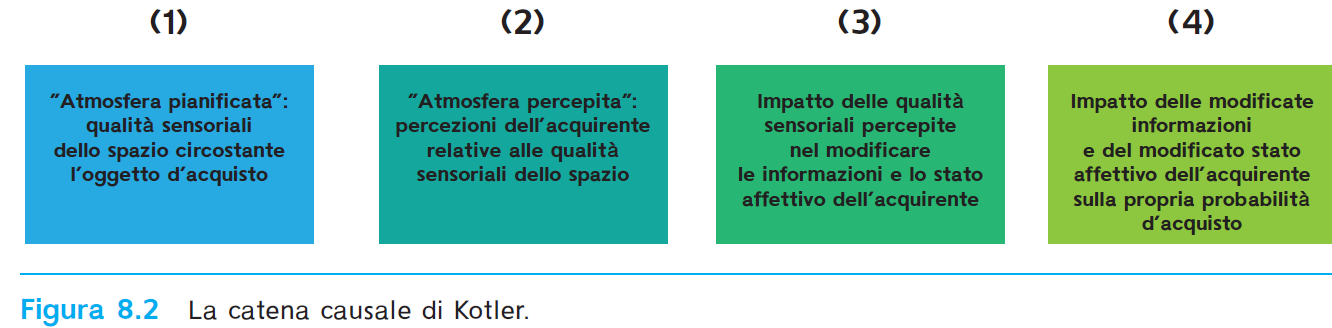 Il modello di Mehrabian e Russell
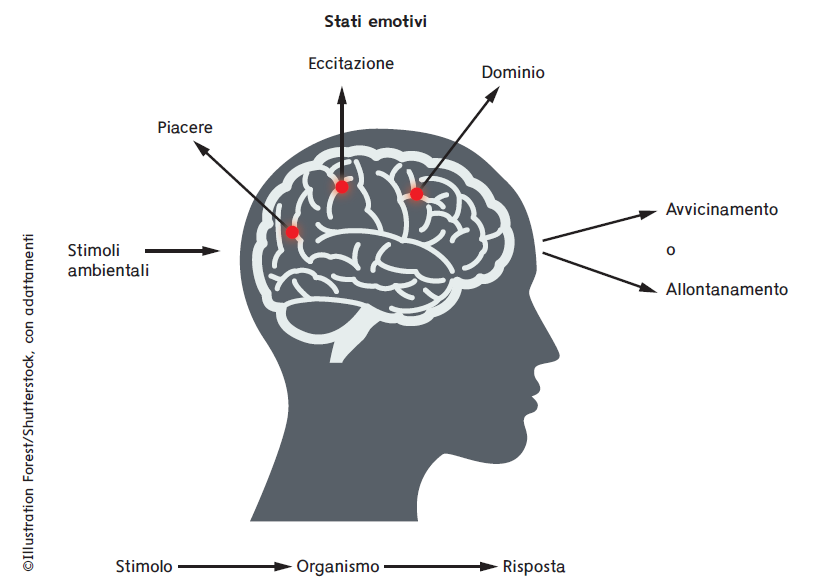 Secondo il modello, Stimolo-Organismo-Risposta (S-O-R), elaborato dagli autori, sono le caratteristiche dell'ambiente - i cosiddetti stimoli, fisici e sociali - a influenzare direttamente gli stati emozionali dell'individuo (organismo).
L'individuo, a sua volta, si troverà a rispondere a questi stimoli mettendo in atto specifici comportamenti (risposte), a seconda dei casi positivi o negativi (di avvicinamento o di allontanamento).

I comportamenti di avvicinamento - o di allontanamento - dei consumatori sarebbero generati dalle reazioni emotive dei consumatori stessi ai diversi stimoli ambientali. 

-Mehrabian e Russell nel loro modello, inoltre, suggeriscono che gli stimoli provenienti da qualsiasi ambiente sono in grado di generare uno stato emotivo dell'individuo che può esprimersi attraverso le seguenti tre diverse dimensioni, note con l'acronimo PAD (Pleasure-Arousal-Dominance)
(D) → Dominio-Sottomissione

Questa dimensione si riferisce alla misura in cui la persona sente di avere il controllo della situazione ed essere libera di agire o si sente limitata nel proprio comportamento.
(P) → Piacere-Dispiacere

Questa dimensione rappresenta il sentimento della persona che può andare dalla soddisfazione o infelicità.
→ Eccitazione-Allontanamento

Questa dimensione si riferisce all'attività mentale che determina il grado a cui la persona si sente eccitata, stimolata, vigile e attiva o meno.
ù
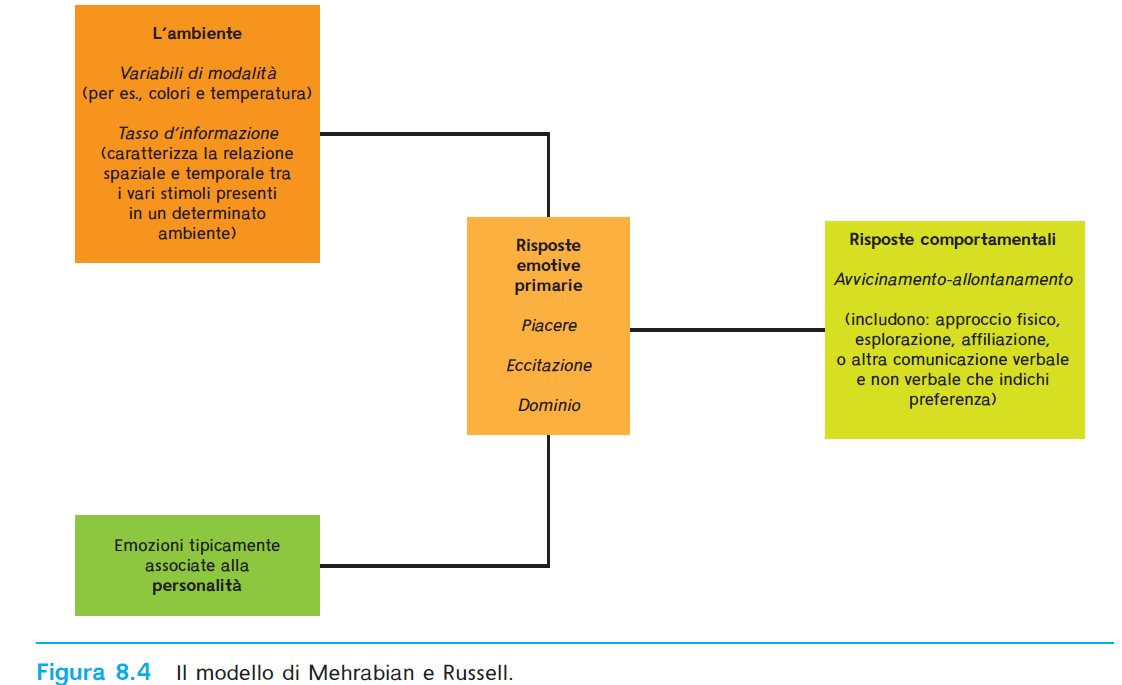 Nell'ottica delle aziende, un aspetto particolarmente importante di questo modello è dato dal fatto che esso è un utile supporto nel capire come i diversi stimoli che vengono dal servicescape possano influenzare le risposte dei consumatori. 

Dal momento che l'obiettivo principale è quello di attrarre e mantenere clienti, è importante capire quali fattori del servicescape siano in grado di generare piacere ed eccitazione nei consumatori target.
Il modello di Bitner
Nell'analisi dell'evoluzione degli studi sul servicescape non possiamo trascurare il ruolo di Mary Jo Bitner, essendo riuscita a integrare gli studi di marketing incentrati sul concetto di atmosfera al costrutto tipico della psicologia ambientale, fondato sul modello S-O-R.
 È proprio da tale integrazione, volta a descrivere in maniera esaustiva come le caratteristiche dell'ambiente fisico siano in grado d'influenzare sia i clienti sia i dipendenti.
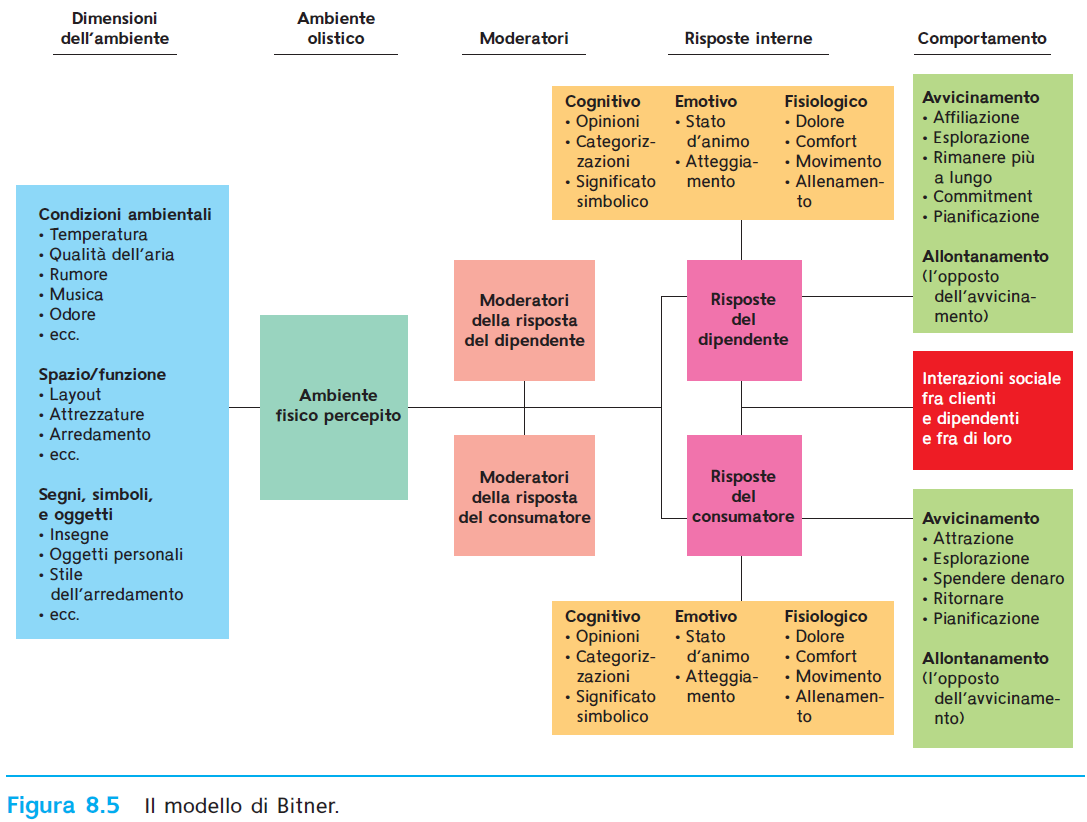 Nella Figura  è rappresentato il modello originale elaborato da Bitner nel 1992.
In particolare, tre sono le dimensioni ambientali sulle quali si fondano le percezioni del servicescape da parte di clienti e dipendenti.

Condizioni ambientali, ovvero qualità dell'aria,rumori, odori ecc.

 Spazi e funzionalità, ovvero arredamenti, layout. ecc.

3.  Segni, simboli e artefatti, ovvero segnaletica, stile degli arredi
Tali dimensioni (stimoli) legati all'ambiente generano poi delle cosiddette risposte interne di clienti e dipendenti, che possono essere, a loro volta, di tre tipologie.

Risposte cognitive: data la forte componente d'intangibilità dei servizi, clienti e dipendenti tendono a utilizzare le dimensioni ambientali del servicescape per dedurre aspetti quali la qualità del servizio o altri suoi specifici attributi funzionali.

 Risposte emotive: gli stimoli che vengono dal servicescape provocano delle risposte emotive che, a loro volta, guidano i comportamenti. 

Risposte fisiologiche: determinate caratteristiche del servicescape possono influenzare direttamente comportamenti di avvicinamento/allontanamento. Per esempio, temperature molto alte (o molto basse) di un ambiente, o rumori troppo forti, possono causare disagio e conseguente allontanamento dall'ambiente stesso.
Infine, Bitner individua due classi di comportamenti determinati dalle caratteristiche del servicescape.
Comportamento individuale: 
attiene alla reazione di avvicinamento o di allontanamento che il servicescape, inteso in modo olistico, può indurre negli individui
2. Interazione sociale: 
il servicescape è in grado d'influenzare in maniera determinante le relazioni sociali che vengono a instaurarsi tra clienti e dipendenti, in quanto mezzo di coesione e inclusione sociale e strumento di comunicazione.
È  certamente interessante notare come questo modello oltre a considerare clienti e dipendenti, tenga conto anche delle possibili interazioni tra gli stessi. 
In tal senso, occorre sottolineare che, in un determinato ambiente di servizio, 
le interazioni dei dipendenti con i consumatori possono spesso essere determinanti per le performance aziendali.

Gli sviluppi tecnologici hanno portato recentemente a considerare anche l'influenza che può avere il servicescape virtuale (detto anche e-servicescape), sul comportamento del consumatore.
Le persone
La seconda leva aggiuntiva tipica del marketing mix delle imprese di servizi è rappresentata dalle persone, intendendo, con esse, sia il personale dell'impresa sia i propri clienti. 
Questa leva è di rilievo nel caso delle imprese di servizi in quanto tali imprese sono, spesso, "high personality inten sive", intendendo che sono imprese che basano gran parte della propria attività sugli individui; oltretutto, essa sottolinea come spesso queste imprese offrano un servizio che implichi un elevato livello di contatto tra dipendenti e clienti.
Il personale delle imprese di servizi ricopre una posizione di primo piano, in quanto in grado d'influenzare la percezione dei consumatori circa la qualità del servizio acquistato. 

Inoltre il personale a diretto contatto con la clientela, svolge in tali imprese una duplice funzione di collegamento:
dall'altro lato trasferendo all'interno dei confini aziendali le informazioni rivenienti dalle interazioni con i clienti
da un lato rappresentando l'azienda all'esterno.
Il personale che opera a diretto contatto con il consumatore viene definito boundary spanner                               (personale di confine). 
Tale personale di confine (o di contatto), proprio a causa della delicata posizione di collegamento biunivoco azienda-cliente, può trovarsi a operare in situazioni di criticità dalle quali possono dipendere tre principali tipologie di conflitto.



Conflitti persona vs ruolo. 
Tali conflitti si possono generare, per esempio, quando al dipendente viene richiesto di mettere in atto, verso l'esterno, dei comportamenti che non coincidono con quanto egli stesso sarebbe naturalmente portato a fare sulla base della propria personalità o dei propri valori. 
Ciò spesso avviene alla luce del motto: «il cliente ha sempre ragione, anche quando ha torto».
2. Conflitti impresa vs clienti. 
Tali conflitti generano quando il cliente richiede delle specifiche del servizio che violano le regole dettate dall'impresa. Il personale di contatto si sente, in questi casi, combattuto tra i suoi due "capi": da un lato l'impresa, dall'altro il cliente.


3. Conflitti clienti vs clienti. 
Questi casi si hanno, per il personale di contatto, nel momento in cui il personale si trova a dover gestire richieste e attese diverse, e tra loro incompatibili, da parte di due o più clienti. 

Per esempio, il personale di contatto può trovarsi a dover gestire le richieste di un cliente cercando di soddisfarne le attese, anche personalizzando il servizio trovandosi tuttavia a generare, nel frattempo, insoddisfazione tra gli altri clienti in attesa di essere serviti, i quali possono vedere le proprie esigenze trascurate o non soddisfatte con tempi adeguati.
Il verificarsi di uno o più dei citati conflitti può portare il personale di contatto a vivere un vero e proprio disallineamento tra il proprio stato emotivo e lo stato emotivo che, invece, dovrebbe mostrare nei rapporti diretti con i clienti. 


Per far sì che i dipendenti siano nella condizione di trattare bene i clienti, gli stessi dovranno ovviamente avere la percezione che la propria azienda li stia trattando bene. 

Ciò ha generato, nel tempo, l'idea dell'esistenza di una catena di profitto del servizio in base alla quale avere una forza lavoro soddisfatta porti ad avere clienti soddisfatti e a una redditività superiore.
Nelle aziende che erogano servizi, i clienti possono assumere ruoli diversi e possono svolgere il ruolo di:

risorse produttive → clienti come "dipendenti parziali dell'azienda";

 partecipanti alla realizzazione della qualità del servizio e della soddisfazione - la partecipazione efficace del cliente può accrescere la probabilità di soddisfazione dei bisogni e di conseguimento di benefici che persegue;

 concorrenti → in alcuni casi i clienti potrebbero gestire l'intero servizio da sé, senza bisogno dell'azienda. Un ruolo determinante per l'azienda, nella gestione del rapporto con il consumatore finale, viene svolto dal marketing relazionale, la cui sfida principale consiste nel riuscire a sviluppare e mantenere relazioni interattive di lungo termine e personalizzate tra fornitore e cliente
Soddisfare le attese dei clienti
Affidabilità: il servizio è coerente e affidabile?
Certezza: che i clienti possano fidarsi della società di servizi e del suo staff.
Reattività: quanto velocemente il personale risponde ai problemi, alle richieste e alle domande dei clienti? 
Empatia: il personale agisce in modo amichevole e educato e si prende cura dei propri clienti.
Elementi tangibili: quanto è ben gestita la prova tangibile del servizio (ad esempio l’aspetto del personale, l’arredamento, il layout)
MARKETING IN AZIONE Servicescape virtuale
Pensiero critico 
Alla luce dell'evolversi dell’e-commerce B2C, la progettazione del servicescape virtuale assume, per le aziende, una valenza strategica determinante.

L'e-commerce B2C rappresenta uno dei settori dell'economia mondiale a più rapida crescita. 
L’ elevato tasso di crescita viene generalmente ascritto a tre ordini di ragioni principali: 
una quota consistente della popolazione mondiale si sta ancora avvicinando all'utilizzo di internet; 
 coloro che hanno già sperimentato acquisti online stabili tendono a spendere più denaro; 
molti siti B2C neo costituiti altro non sono che l'evoluzione di punti vendita già esistenti in modalità classica
I processi
Con processo di servizio  si fa riferimento alle procedure, ai meccanismi e al complessivo flusso di attività con cui viene acquisito il servizio stesso. Il processo di servizio di solito prevede due elementi principali, vale a dire:
1. ciò che è visibile al cliente, ovvero dove avviene l'incontro tra azienda e cliente;
2. ciò che è invisibile al cliente ma è comunque necessario affinché il servizio possa essere erogato.
Il mix del marketing dei servizi
Il mix del marketing dei servizi è un’estensione di quello delle 4P: 

Prodotto
Prezzo
Promozione
Posto

Gli altri elementi del mix sono: 

Prove fisiche
Gente
Processo
Branding del servizio
Il branding dei servizi
Le ricerche sulle aziende fornitrici di servizi hanno identificato quattro caratteristiche che contraddistinguono i nomi di brand che hanno successo: 
Distinzione: identifica immediatamente il fornitore di servizi e lo differenzia dalla concorrenza.
Pertinenza: comunica la natura del servizio e il beneficio associato al servizio.
Facile da ricordare: è facile da capire e da ricordare.
Flessibilità: non esprime solo l'attività attuale dell'azienda di servizi, ma è abbastanza vasto da coprire anche le nuove iniziative prevedibili.
Riepilogo
I servizi hanno quattro caratteristiche uniche: l’intangibilità, l’inseparabilità, la variabilità e la durata limitata. 
2. I quattro elementi chiave della gestione delle imprese di servizi sono le prove fisiche, la gente, il processo e il branding del servizio. 
3. Il marketing interno diretto ai dipendenti che lavorano in prima linea è fondamentale per il successo di un'organizzazione di servizi e bisogna prestare la massima attenzione alla loro selezione, formazione e motivazione. L'empowerment dei dipendenti è un elemento chiave della qualità del servizio e del recupero dei servizi.
4. Per valutare la qualità del servizio si misura il modo in cui le percezioni del servizio corrispondono alle aspettative dei clienti nei confronti del fornitore di servizi. Si devono prendere le misure correttive necessarie per colmare eventuali lacune nell'erogazione dei servizi.